Pontifical Commission for the Protection of Minors Marie Collins
Pontifical Commission for the Protection of Minors
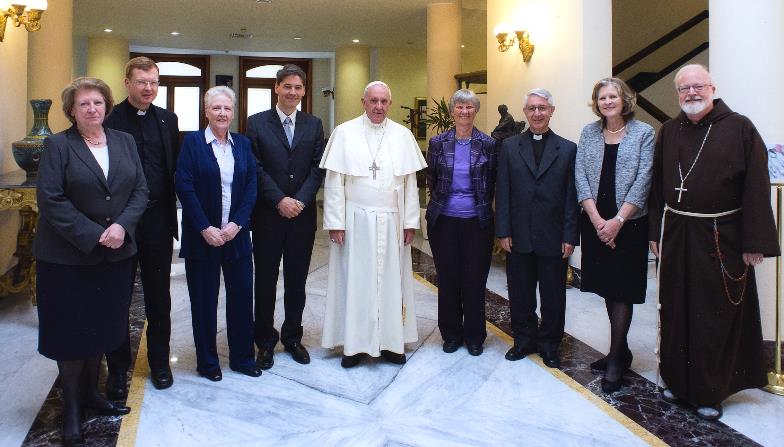 2nd May 2014
Pontifical Commission for the Protection of Minors
Appointed by Pope Francis 22nd March 2014 
 
Commission to act as advisory body to Holy Father

Responsible directly to Pope Francis
mcollins
3
Pontifical Commission for the Protection of Minors
Original eight members of the Commission tasked with deciding:
	- the structure of the Commission 
	- position in relation to Vatican 		 	  departments
	- the issues to be addressed
	- recommendations as to further members
mcollins
4
Pontifical Commission for the Protection of Minors
3 meetings held in 2014
	- Working Group structure decided
	- independence from dicasteries agreed
	- potential new members identified
	- survivors meeting Holy Father facilitated
	- first proposals approved
mcollins
5
Original Members
DR. CATHERINE BONNET -  FRANCE CHILD PSYCHIATRIST
 psychotherapist, researcher, and author on child sexual abuse and perinatal violence and neglect

MARIE COLLINS - IRELAND 	
SURVIVOR 
founding trustee Marie Collins Foundation
working for those harmed through modern technologies
mcollins
6
Original Members
PROFESSOR SHEILA HOLLINS – ENGLAND PSYCHIATRIST
psychotherapist - works with children and adults with intellectual disabilities including those who have been sexually abused

CARDINAL SEAN O’MALLEY OFM Cap. – UNITED STATES 	
serves as President of the Commission and as Archbishop of Boston, and as a member of the Council of Cardinals which advises His Holiness, Pope Francis
mcollins
7
Original Members
REV. DR. HUMBERTO MIGUEL YANEZ, SJ ARGENTINA - MORAL THEOLOGIAN 
 Director of the Department of Moral Theology at the Pontifical Gregorian University, professor of moral theology at the Gregorian and the Pontifical Urban University

REV. DR. HANS ZOLLNER, SJ – GERMANY - PSYCHOLOGIST  
President of the Centre for Child Protection of the Pontifical Gregorian University and Director and Professor of the Institute of Psychology.
mcollins
8
Original Members
PROFESSOR SHEILA HOLLINS – ENGLAND
PSYCHIATRIST 
 psychotherapist who works with children and adults with intellectual disabilities including those who have been sexually abused, and is a life peer in the House of Lords.  

CARDINAL SEAN O’MALLEY OFM Cap. UNITED STATES
serves as President of the Commission and as Archbishop of Boston, and as a member of the Council of Cardinals which advises His Holiness, Pope Francis
.
mcollins
9
Original Members
DR. CLAUIDO PAPALE – ITALY 
CANON LAWYER 
 civil lawyer, professor of canon law at the Pontifical Urban University, and an official of the Congregation for the Doctrine of the Faith

HON. HANNA SUCHOCKA – POLAND PROFESSOR OF CONSTITUTIONAL LAW   
specialist in human rights at the University of Poznan, and was Prime Minister of the Republic of Poland and Ambassador of Poland to the Holy See.
mcollins
10
Original Members
REV. DR. HUMBERTO MIGUEL YANEZ, SJ ARGENTINA - MORAL THEOLOGIAN 
 Director of the Department of Moral Theology at the Pontifical Gregorian University, professor of moral theology at the Gregorian and the Pontifical Urban University

REV. DR. HANS ZOLLNER, SJ – GERMANY - PSYCHOLOGIST  
President of the Centre for Child Protection of the Pontifical Gregorian University and Director and Professor of the Institute of Psychology.
mcollins
11
Pontifical Commission for the Protection of Minors
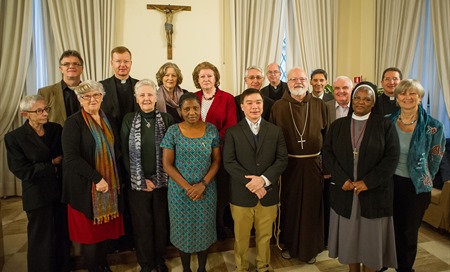 7th February 2015
Latest members
REV. LUIS MANUEL ALI HERRERA - COLUMBIA
 Professor of Psychology of Human Development and Social Psychology in the Conciliar Seminary and Professor of Pastoral Psychology at the “Pontificia Universidad Bolivariana”  

DR. GABRIEL DY-LIACCO – PHILIPPINES PSYCHOTHERAPIST 
pastoral counsellor for various mental health concerns of individuals, couples, families and groups, including victims and perpetrators of abuse
mcollins
13
Latest members
BILL KILGALLIN – NEW ZEALAND 
 Director of the National Office for Professional Standards of the Catholic Church in New Zealand. Prior to that he had a long career in social work and health services in the UK.”  

SR. KAYULA GERTRUDE LESA, MSC – ZAMBIA  DEVELOPMENT PROFESSIONAL
trainer and author on child protection, human trafficking, refugee rights and the Right to information. Served as a member of the African Forum for Church Social Teaching
mcollins
14
Latest members
SR. HERMENEGILD MAKORO, CPS - ZIMBABWE  Secretary General of the Southern African Catholic Bishops’ Conference,  Higher Diploma in Education from the University of Transkei and a Bachelor of Theology from the University of Natal 

KATHLEEN McCORMACK, AM - AUSTRALIA 
SOCIAL WORKER 
 Masters of Management from University of Technology, Sydney – was Director of Welfare  of Catholic Care in the  Diocese of Wollongong for 29 years
mcollins
15
Latest members
MSGR. ROBERT OLIVER – UNITED STATES 
serves as the Secretary of the Commission, following many years in child protection work for the Archdiocese of Boston, the U.S. Conference of Catholic Bishops, and Promoter of Justice at the Congregation for the Doctrine of the Faith

PETER SAUNDERS - ENGLAND  
SURVIVOR 
CEO of The National Association for People Abused in Childhood (NAPAC) set up by him 16 years ago.
mcollins
16
Latest members
DR. KRYSTEN WINTER-GREEN 
UNITED STATES
degrees in Theology, Human Development, Social Work, Religion and Pastoral Psychology. Her concentration in the areas of child abuse include forensics, assessment and treatment of priest/clergy offenders

……………………………..
mcollins
17
Summary of Full Membership
6 lay women  
		2 religious sisters
		4 lay men 
		4 priests 
 		1 cardinal (member of religious order)
mcollins
18
17 members on 5 continents
EUROPE
1F/1M England 1F Poland 1F France 
1M Italy 1M Germany 1F Ireland
ASIA
1M Philippines
THE AMERICAS

1F/2M USA

1M Columbia
1M Argentina
OCEANIA
1 F Australia

1M New Zealand
AFRICA
1F Zambia   1F Sth Africa
cbonnet/mcollins
19
[Speaker Notes: In blue lay person
In black clergy]
Skills and experience represented on the Commission
Theology		Canon law		Psychology
Child psychiatry	Vulnerable adults      	Pastoral Psychology  
Constitutional law	Survivor advocacy 	Safeguarding
Formation		Civil law                     Pastoral care	
Human rights		Perpetrator care	Church leadership
Human development				Forensic Assessment 	
Differing Cultural perspectives
Diocesan experience of dealing with abuse crisis
mcollins
20
How will Commission carry out its’ work?
WORKING GROUP FOR EACH TASK/ISSUE

Commission member will lead each group 
A member will only lead one group but can      work in others also
Members will chose the groups to which they can best contribute
mcollins
21
How will Commission carry out its’ work?
WORKING GROUPS -  Collaborators

Experts with the specific skills/experience  relevant to working group will be invited to collaborate 
they will not become a member of the Commission
Geographical representation
mcollins
22
How will Commission carry out its’ work?
EXAMPLES OF WORKING GROUPS

Guidelines in best practice
Survivor issues/healing
Education of church personnel at all levels
Ecclesial and civil norms governing allegations of abuse
mcollins
23
How will Commission carry out its’ work?
EXAMPLES OF WORKING GROUPS

Accountability of people in positions of responsibility within the Church
Formation to the priesthood and religious life
Day of Prayer
mcollins
24
Commission
Working Group
Working Group
Working Group
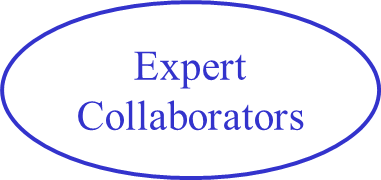 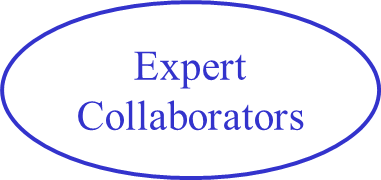 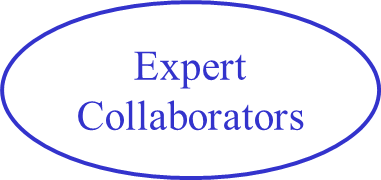 Local Church
mcollins
25
Guidelines Working Group
3rd May 2011 Circular letter from CDF
96% Guidelines returned by 2015
Many weak
research the documents already received and identify these weaknesses
Input from National Safeguarding bodies
mcollins
26
Guidelines Working Group
Value of local experience

As those working on the ground implementing the current Irish safeguarding policy I hope you also will share your experience with the working group.
mcollins
27
Questions and Answers